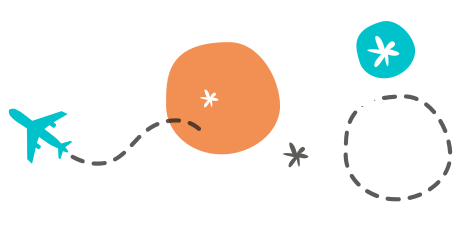 Itinerary
&
Timetable
YOUR
PASSPORT
TO
COLLEGE
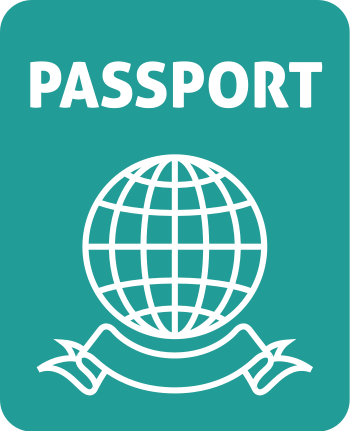 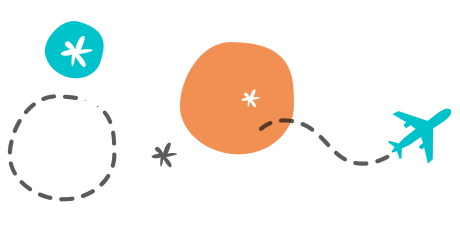 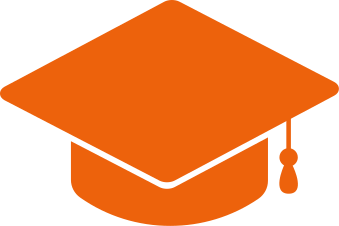 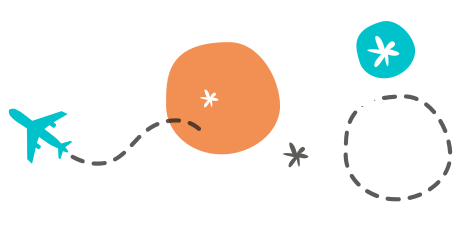 Review
Destination – Where do you want to go?

Equipment – What will you need to get there?

Route or Itinerary – How do you want to get there?

Timeline – When do you want to get there?
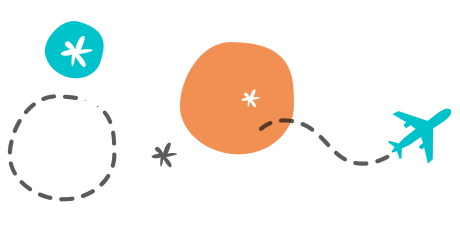 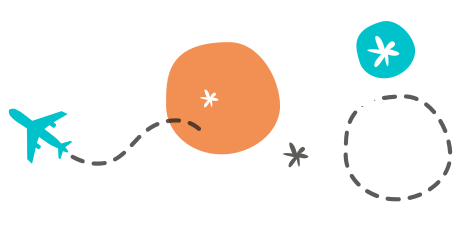 Itinerary
How do you get to your destination?
Meet admission requirements

Select appropriate high school classes
Common college admission requirements:
Math – 4 years
Science (with labs) – 4 years
English – 4 years
Foreign Language – 2 years
Social Science – 2 to 3 years
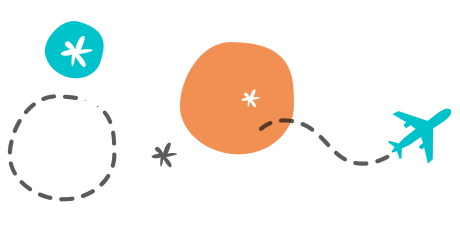 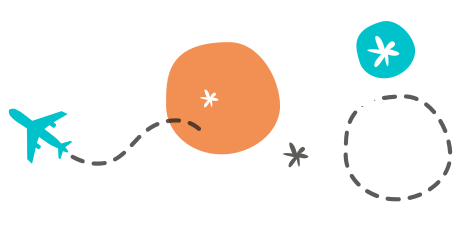 Timeline
When do you need to do what you need to do to get to your destination?
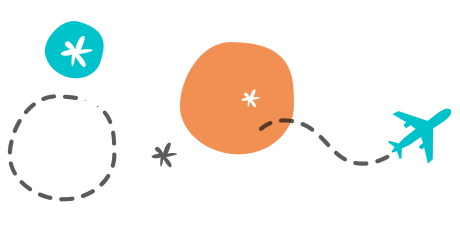 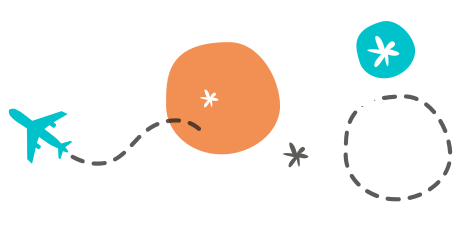 8-Step College Application Process
Step 1 – Make college list
Step 2 – Determine what’s required 
Step 3 – Submit test scores
Step 4 – Gather necessary equipment
Step 5 – Open application accounts
Step 6 – Complete applications
Step 7 – Submit applications
Step 8 – Wait
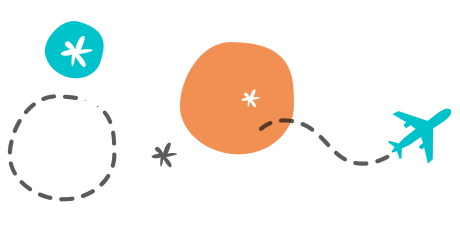 Timeline
Step 1:
 Make 
College List
Reach – Test scores and GPA fall slightly below those of the current freshman class and the rest of the academic record is solid

Target – Test scores and GPA match those of the current freshman class

Safety -  Test scores and GPA exceed those of the current freshman class
When?
Ongoing – Ideally, students should have a final list at the beginning of senior year
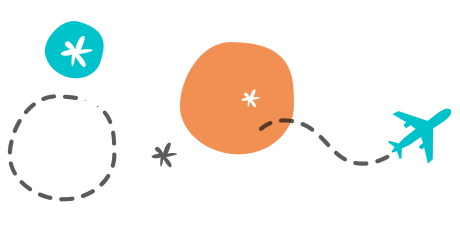 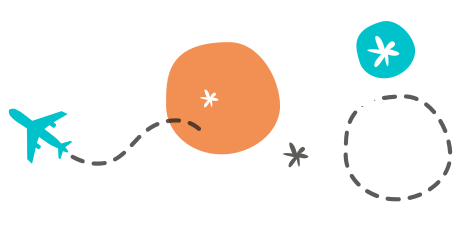 Best-Fit Colleges
Academics – Are my 1st and 2nd choice majors available?

Location – Is the school located somewhere I am willing to live for four years?

Cost – Is this college affordable considering grants and scholarships?

Preferences – What things do I personally consider important?  Examples:
			  Class size? Urban setting? College town?  Division I sports?  Proximity
                        to home? Available clubs?
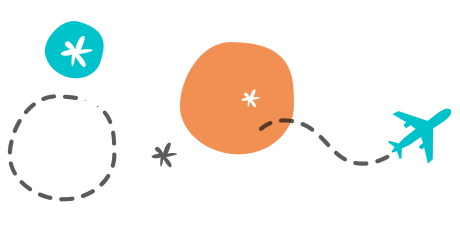 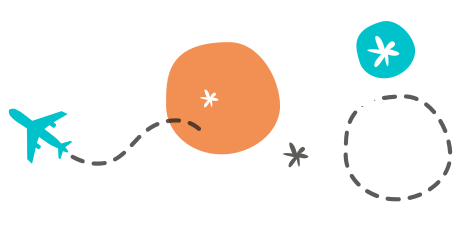 College Search Resources
www.bigfuture.collegeboard.org – Search tool to help you find the right school for YOU

www.collegesimply.com – Tool that helps find colleges that you may get into based on your GPA and SAT or ACT score
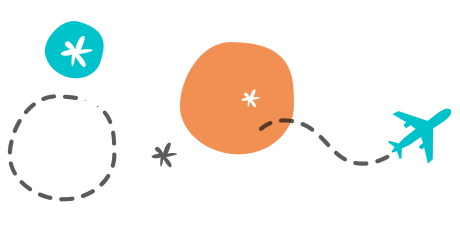 Timeline
Admission requirements

Letter(s) of recommendation

Essay 

Transcript

Test scores

Activities
Step 2:
Determine
What’s Required
When?
Ideally, the summer before senior year
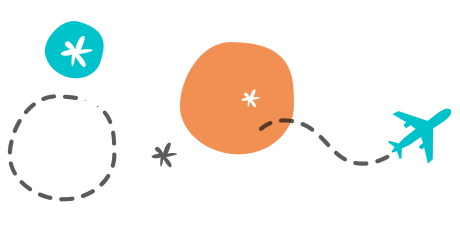 Timeline
Step 3:
 Submit 
Test Scores
ACT

SAT
When?
No later than early fall of senior year
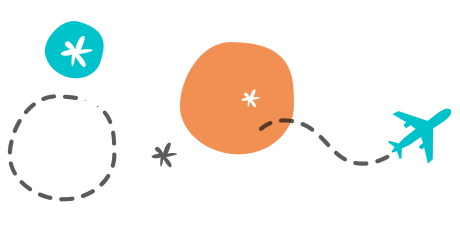 Timeline
Letter(s) of recommendation

Essay

Transcript

Test scores

Activities

Portfolio
Step 4:
Gather Necessary Equipment
When?
Ideally, the summer before senior year
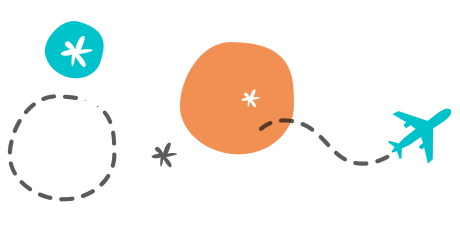 Timeline
Step 5:
 Open Application Accounts
Common App – You may open an account any time and save it until your senior year 

Passwords – You will not remember all of them, so write them down
When?
Colleges typically open their application portals on August 1 or August 15, but some as early as July 1 and as late as September 1
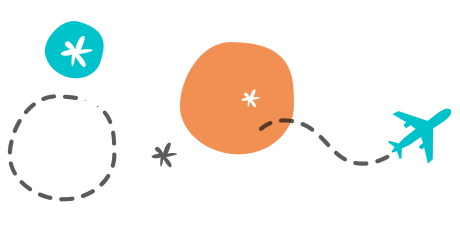 Timeline
Fee waivers – Many colleges offer application fee waivers. Qualifications and instructions on how to obtain waivers, if available, can be found on each college’s website.

Make it a date! – Completing applications take time.  Schedule one to two-hour increments to work on completing applications.  They do not have to be finished in one sitting.
Step 6:
Complete Applications
When?
Before deadlines – 
earlier is better
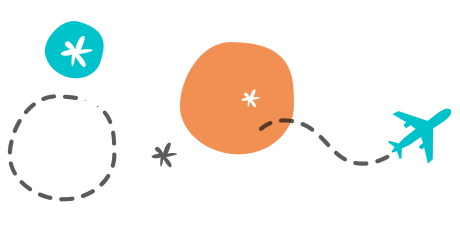 Timeline
Colleges often have different due dates based on the category of application.  Get familiar with the following categories.  Each college explains its categories on its website.

Priority
Regular
Early Action
Early Decision

Colleges will also specify the timeframes during which they will release their admissions decisions.  Some colleges have rolling admission instead.
Step 7:
 Submit Applications
When?
The sooner the better.  The goal is to have all applications submitted by November 1, unless there is an early priority deadline.
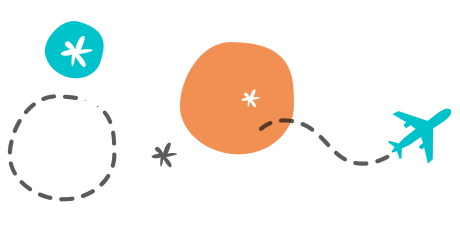 Timeline
Step 8:
Wait
Research scholarship opportunities

 Await admission decisions
When?
Ongoing
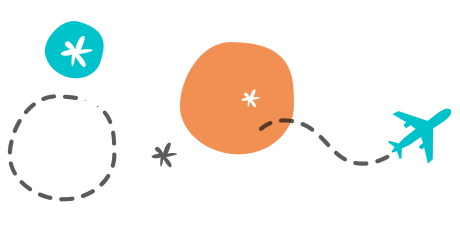 Timeline
College Visits – Alternatives Due to COVID-19


Schedule live, virtual tours and information sessions when available 

Follow admissions offices on Instagram and Twitter

Peruse websites for 360º tours
Bonus
When?
Ongoing
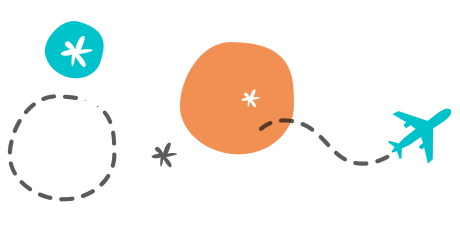 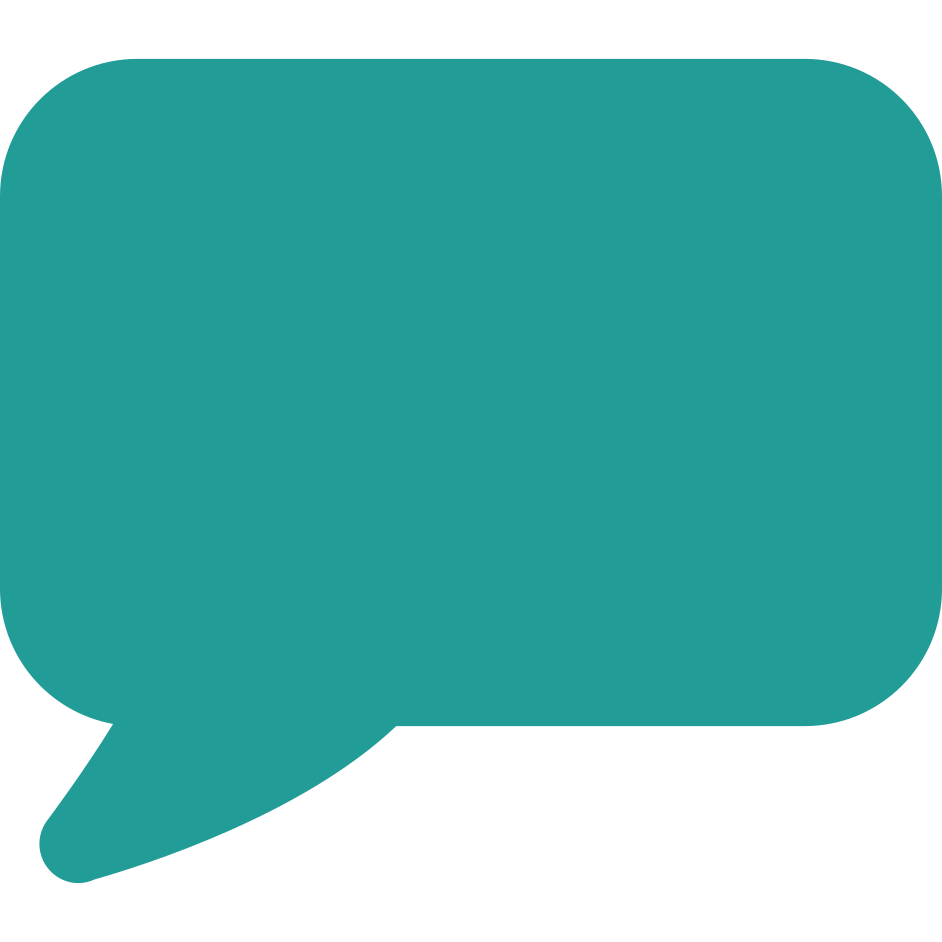 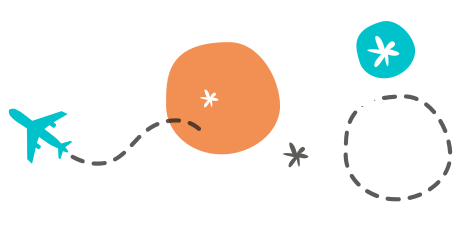 Get organized

Create a written timeline
TAKE-AWAYS!
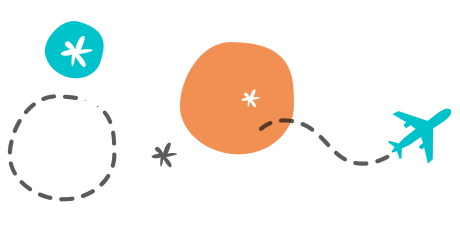